第九章 压强 复习课件
知识结构
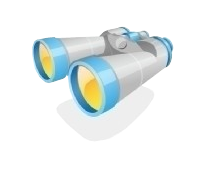 与压力作用效果有关的因素
公式
增大与减小压强
压 强
方向
大小p =rgh
特点
作用
效果
压力
压强
液体压强
连通器原理及应用
方向：垂直指向受压物体表面
现象
测量：托里拆利实验 
      标准大气压105Pa  
特点：随高度的增加而 
      减小
应用：活塞式抽水机离心泵
单位：帕斯卡（Pa）
大气压强
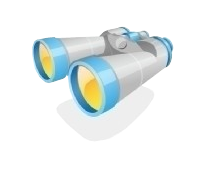 流体：气体、液体
特点：流速大的位置压强小
应用：飞机机翼、喷雾器
流体压强与流速
知识梳理
F1
F1
F1
F1
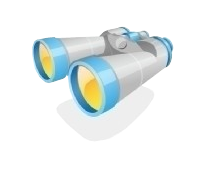 一、压强
1．压力和重力
F=G	     F<G      F=G+F1    F=G-F1  F=F1-G    F=F1
竖直       垂直斜          竖直         竖直         竖直         水平
向下        面向下          向下        向下         向上         向左
F
F
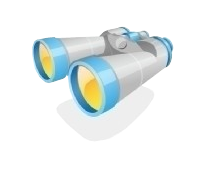 完成以下压力的示意图
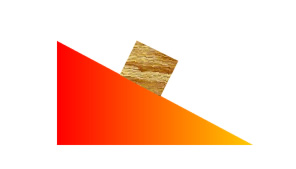 压力由于重力产生，但F≠G
静止于水平桌面F=G
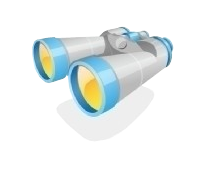 2、探究影响压力作用效果的因素
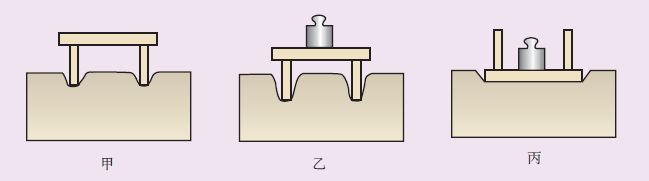 （1）实验时通过观察泡沫塑料                  ，显示压力作用的效果。
（2）比较甲、乙，说明压力的作用效果与__________有关。
凹陷程度
压力大小
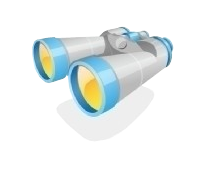 2．探究影响压力作用效果的因素
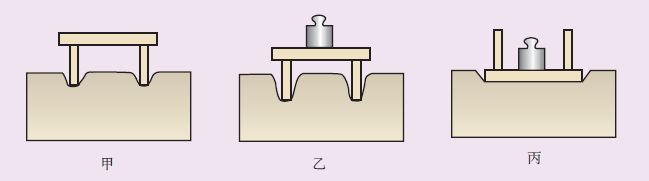 （3）比较乙、丙，说明压力的作用效果与_________有关；    
（4）在此主要应用的研究方法是__________法；
（5）为了表示压力的作用效果引入了_______概念。
受力面积
控制变量
压强
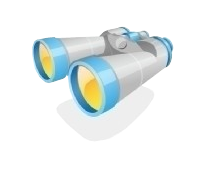 3．压强
物体所受压力的大小与受力面积之比叫压强：



数值上等于物体单位面积上所受的压力；
 
单位：1 Pa=1 N/m2。
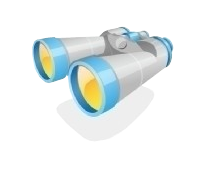 例　用42 N的力把重49 N的物体紧压在竖直墙上，物体与墙壁的接触面积为100 cm2，则墙受到的压强为多少？
解：     100 cm2=0.01 m2
答：墙受到的压强为4 200 Pa。
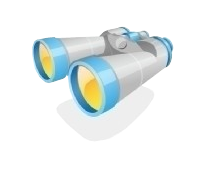 4．增大、减小压强
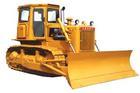 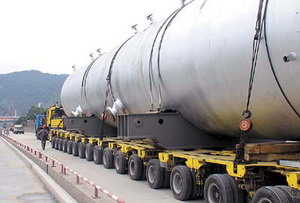 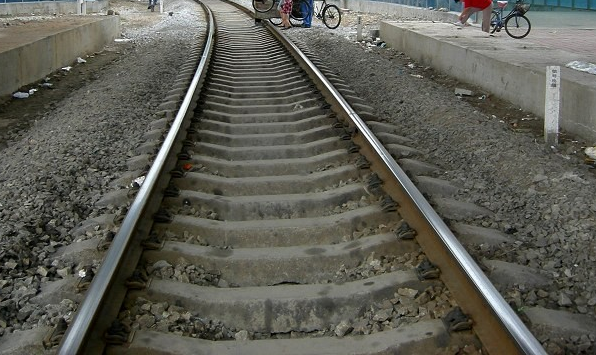 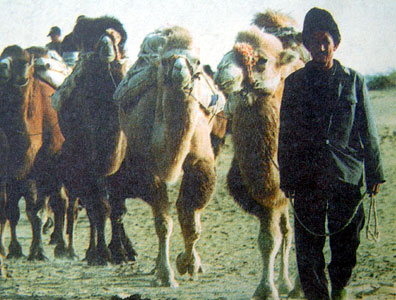 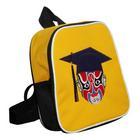 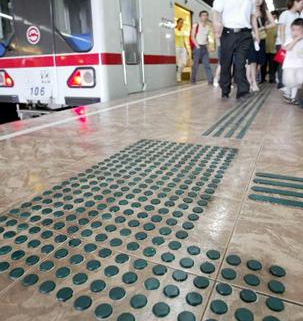 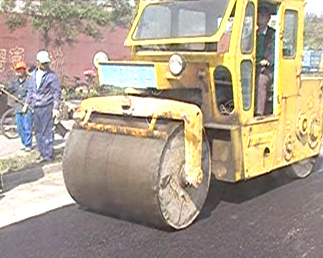 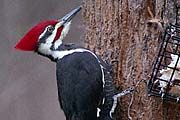 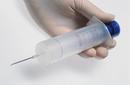 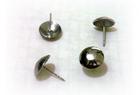 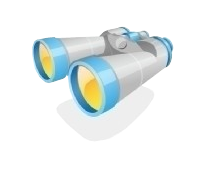 例　一块均匀的正方体木块，放在水平地面上，对地面的压强为p，若任意截去1/2；有三位同学对剩下的1/2木块对地面的压强做了如下判断：小红认为可能为p/2；小明认为可能为p；小刚认为可能为2p，则以上判断中（　）
    A. 只有小红正确            B. 只有小明正确
    C. 小刚不正确                D. 小红、小明、小刚都正确
D
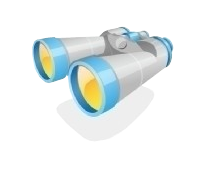 二、液体压强
1．探究液体压强特点
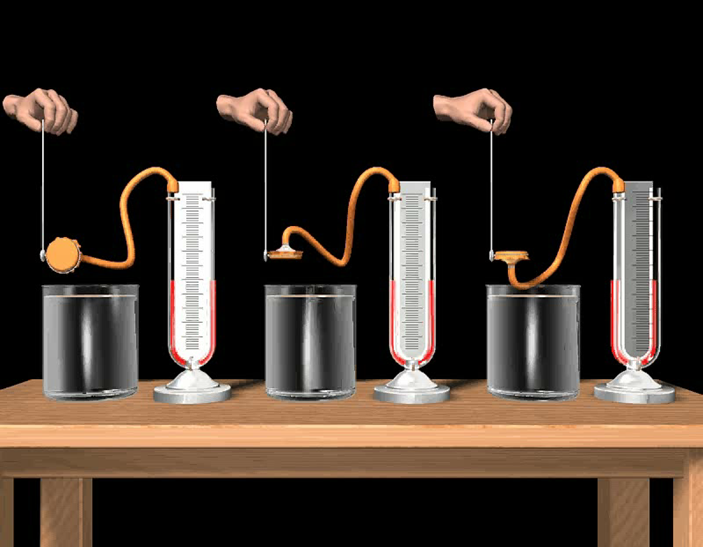 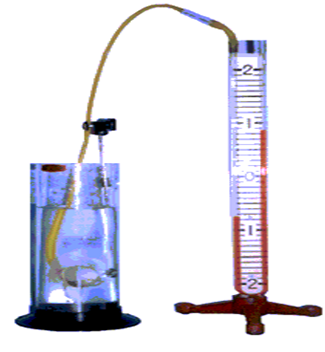 压强计的构造与使用
同种液体，同一深度内部向各个方向的压强______。
相等
煤 油
水
水
a
b
c
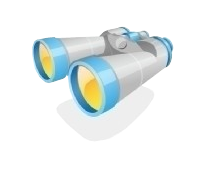 同种液体内部的压强跟＿＿＿有关，深度增加，压强＿＿＿。
深度
增大
不同液体内部的压强跟液体的＿＿＿有关，密度越大，压强＿＿＿。
密度
增大
U型管液面高度差/cm
实验次数
所用液体
深度/cm
方向
1
朝上
2.6
水
3
2
朝下
2.6
水
3
3
侧面
2.6
水
3
4
朝上
5.4
水
6
5
朝上
8.2
水
9
6
朝下
8.5
盐水
9
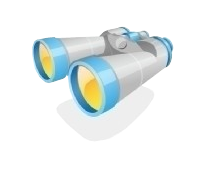 根据上表中的数据：比较＿＿＿＿＿组数据可得：液体的压强随深度增加而增大；比较＿＿＿＿组数据可得：在同一深度，液体向各个方向的压强相等；比较＿＿＿组数据可得：不同液体的压强还跟密度有关。
1、4、5
1、2、5
3、6
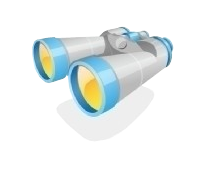 2．液体压强计算式：
只需考虑液体密度和深度，不用考虑液体质量、形状等问题。其中深度是指所求点到自由液面的距离。
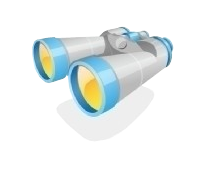 如下图，竖直放置的一容器，甲、乙端封闭。丙端开口向上，容器中注入水后如图。水中在同一水平线上的a、b、c三点的压强分别为pa、pb、pc，那么这三个压强的大小关系是_______。
相等
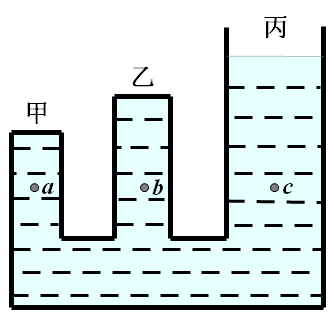 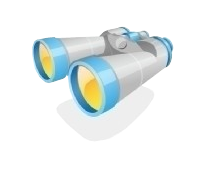 3．连通器
上端开口、下端连通的容器叫做连通器。
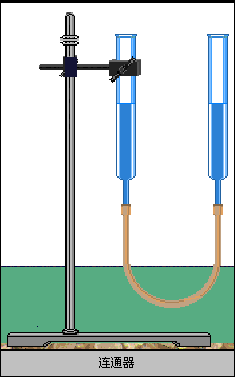 连通器的特点：连通器里装同种液体，当液体不流动时，连通器个部分中的液面总是相平的。
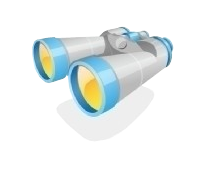 连通器的应用
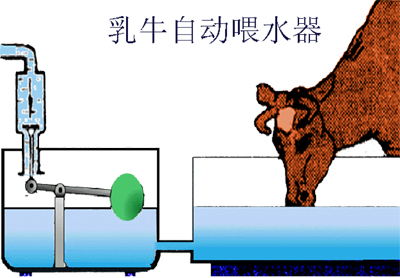 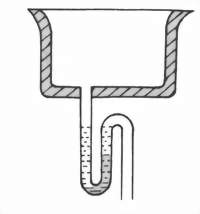 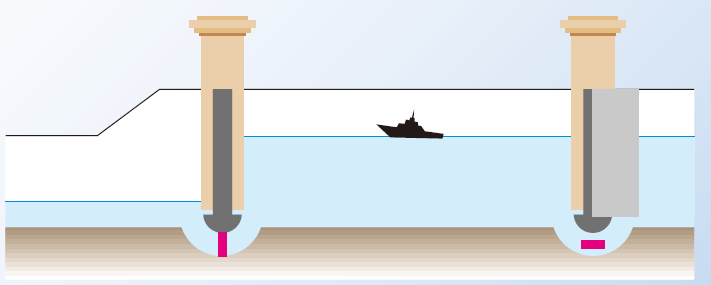 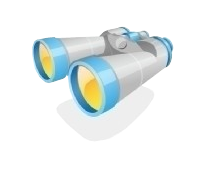 如图，一个重4 N，底面积为20 cm2的薄壁玻璃杯放在水平桌面上，将重5 N的水倒入杯中，水面到杯底的距离为10 cm，若g=10 N/kg，则（   　 ）。
      A．水对杯底的压强为2 500 Pa
      B．水对杯底的压力为2 N
      C．盛有水的玻璃杯对桌面
             的压力为4 N
      D．盛有水的玻璃杯对桌面的
             压强为4 500 Pa
BD
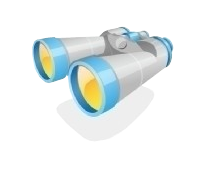 三、大气压强
1．证明大气压存在
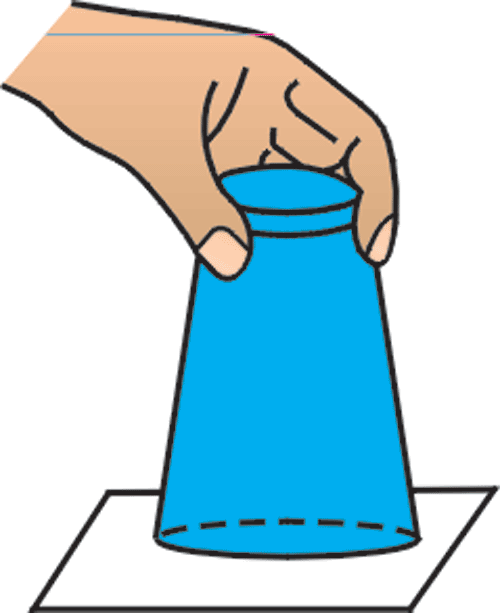 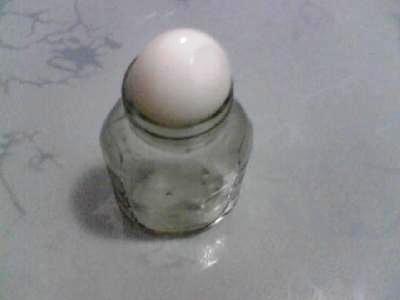 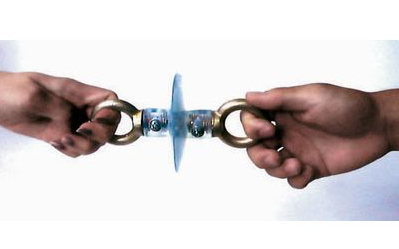 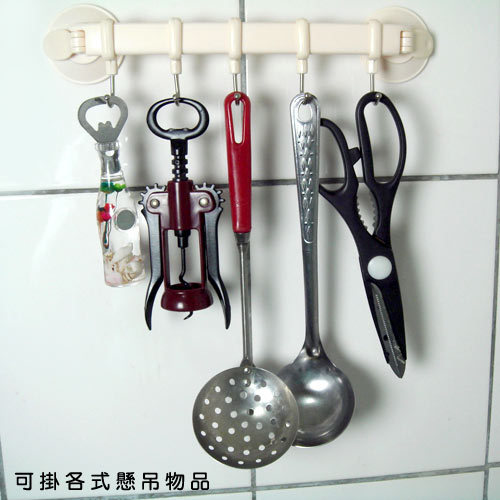 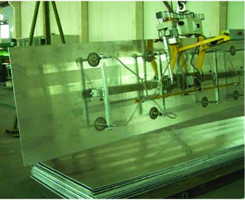 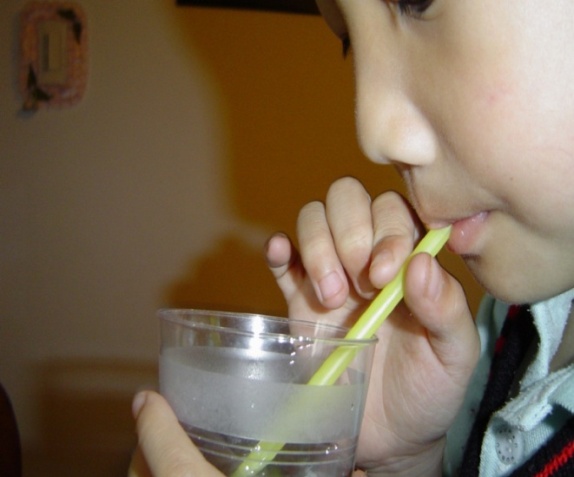 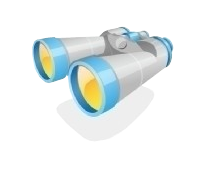 2．测定大气压数值：托里拆利实验。
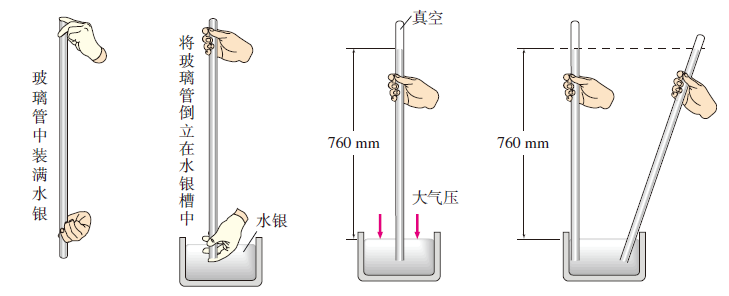 标准大气压＝1.01×105 Pa
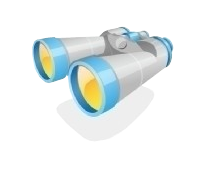 3．大气压随高度的增加而减小
水银气压计：准确但携带不方便
气压计
金属盒气压计（无液气压计）：可改装为登山用的高度计。
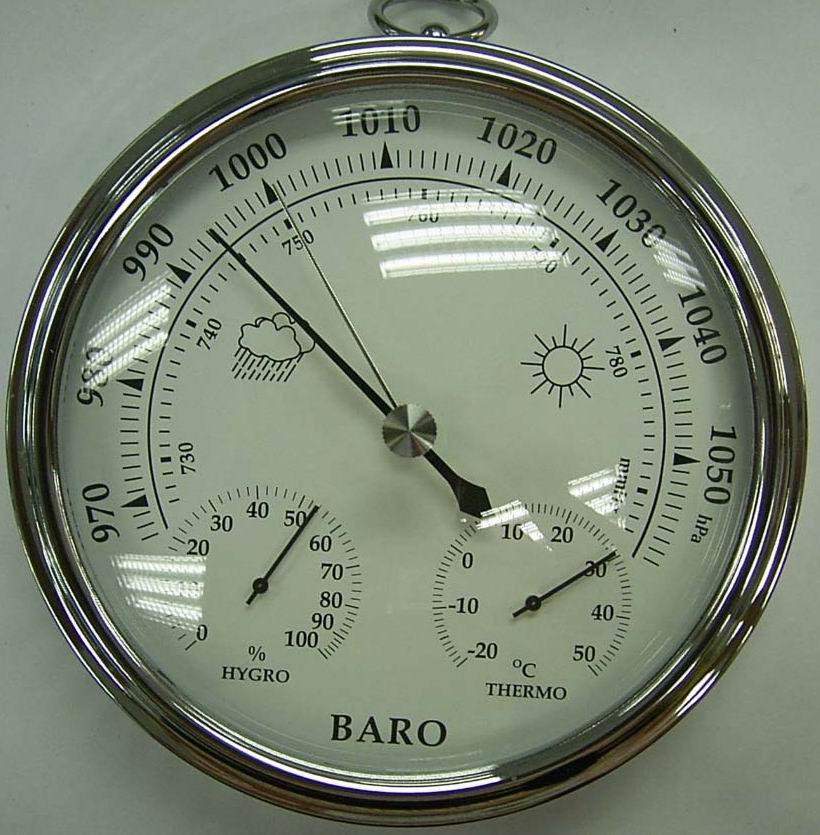 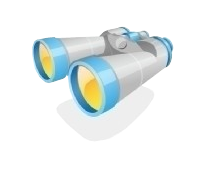 压力锅出气口的直径d，限压阀的质量为m，大气压强p0，当限压阀刚好被抬起向外喷气时，锅内气体的压强是多大？
分析：限压阀刚好抬起时，满足受力平衡。
F′
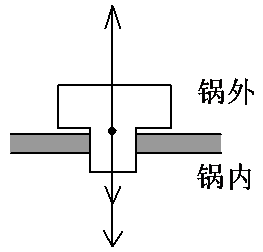 G
F
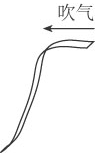 吹气
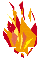 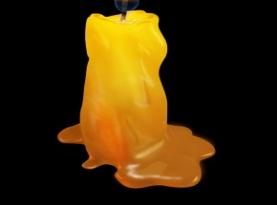 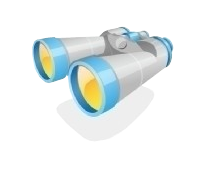 四、流体压强与流速的关系
1．流体流速越大的位置压强越小。
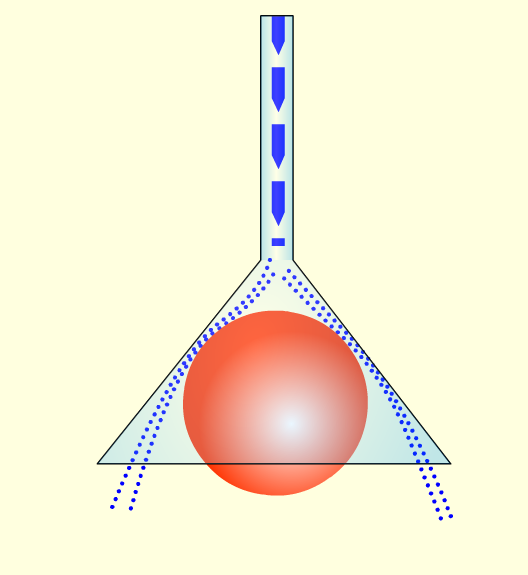 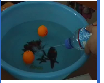 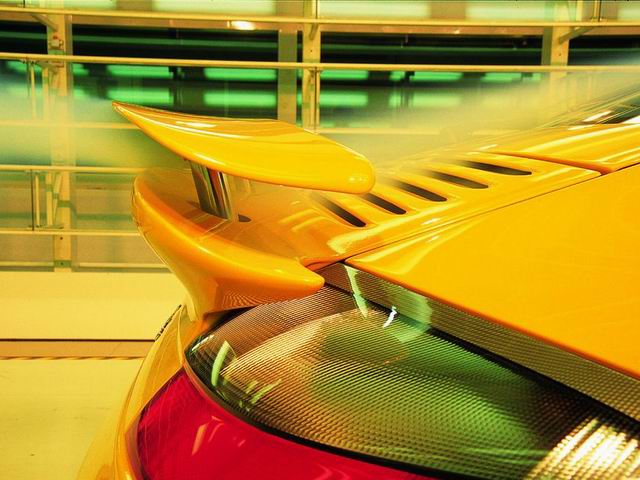 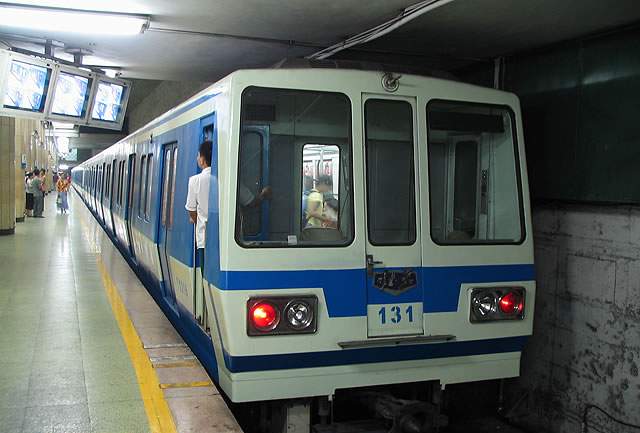 跑   车   尾   翼
地 铁  安  全  线
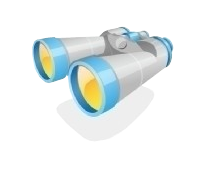 2．应用
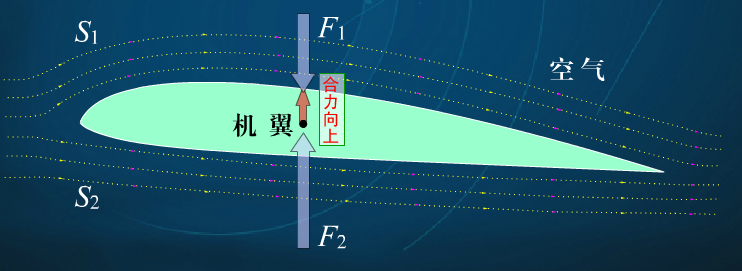 机翼上下表面的压强差是产生升力的原因。
考点精析
考点一：固体压强
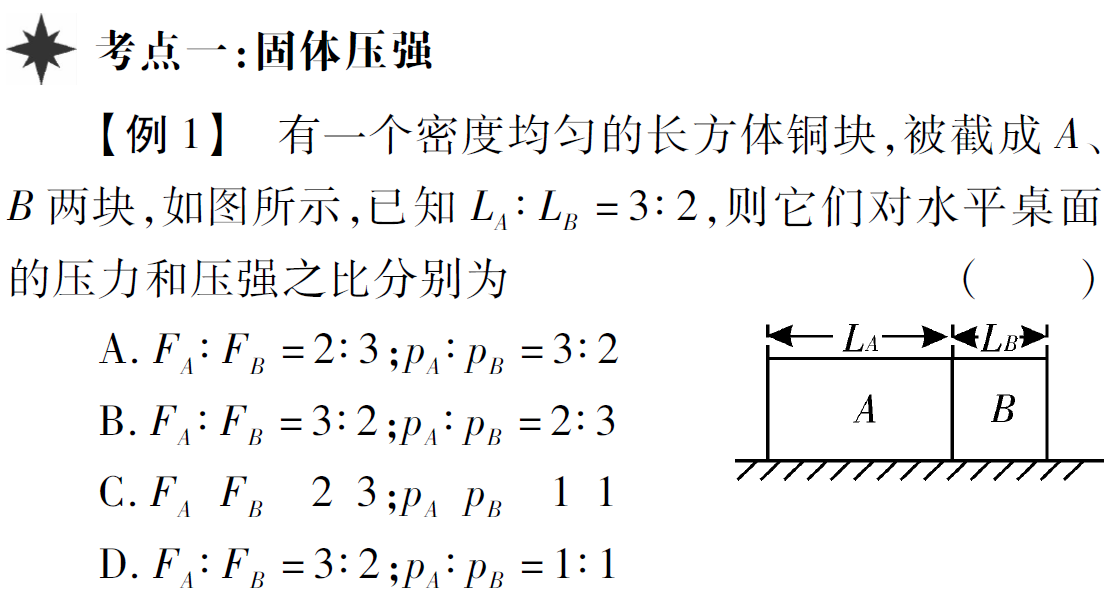 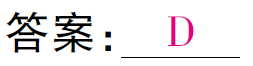 考点二：液体压强
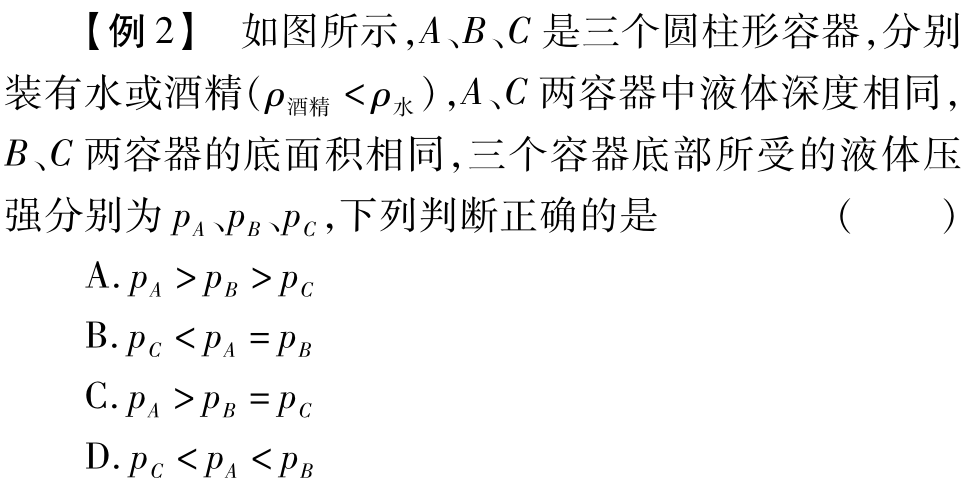 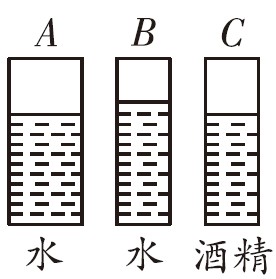 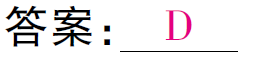 考点三：大气压强
【例3】如图所示，将一支试管装满水银后倒插在水银槽中，管顶高出水银面20cm，在标准大气压下，管外水银面上受到的大气压强等于_____Pa，管顶端受到水银的压强应等于____高水银柱产生的压强。若在试管顶部开一个小孔，将看到的现象是水银柱_______（选填“流回水银槽中”“向上喷出”或“无变化”）。
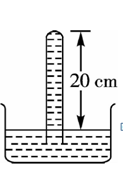 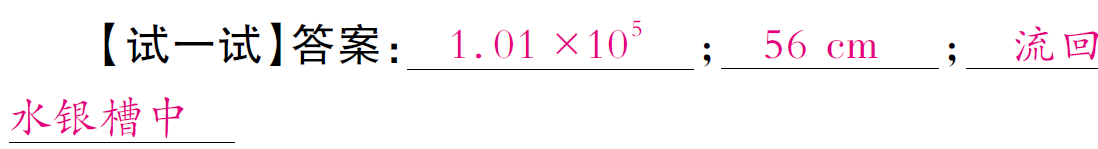 中考突破
一、选择题
1.（2017·怀化）下列做法中属于增大压强的是（     C  ）
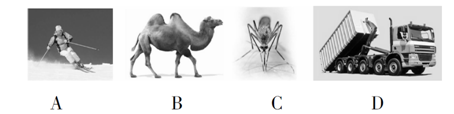 A.站在滑板上滑雪，脚不会陷入雪地
B.骆驼被称为“沙漠之舟”，是由于它具有宽大的脚掌
C.蚊子尖尖的口器可以插入皮肤吸吮血液
D.为了防止载重汽车压坏路面，装有多个宽大的车轮
2.下列物品利用连通器原理工作的是（   B   ）
A.试管    B.茶壶    C.茶杯    D.注射器

3.下列现象中能说明存在大气压的是（   D   ）
A.火箭升空过程不断喷射高温燃气
B.坦克装有宽大的履带
C.医生推动活塞给病人注射药液
D.用吸管将杯中饮料吸入口中
4.（2017·威海）关于压力和压强，下列说法正确的是（   D  ）
A.物体的重力越大，对接触面的压强就一定越大
B.刀刃磨得很锋利，是为了增大压力
C.大气压强随着海拔高度的增加而增大
D.水坝建成上窄下宽的形状，是由于水对坝体的压强随深度的增加而增大
5.（2017·淮安）医院体检抽血时，普遍采用如图所示的真空采血管，使用时将导管一端的针头插入被检查者的静脉，另一端的针头插入真空采血管，血液便自动流入采血管，此时的血液是（   D   ）
A.靠自身重力流入采血管
B.被真空吸入采血管
C.被空气压入采血管
D.由血压压入采血管
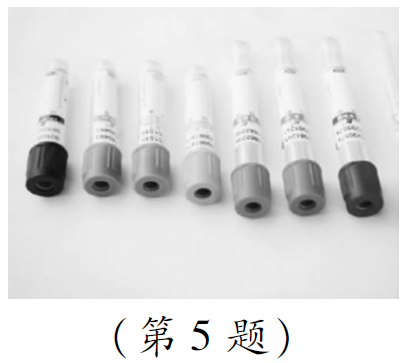 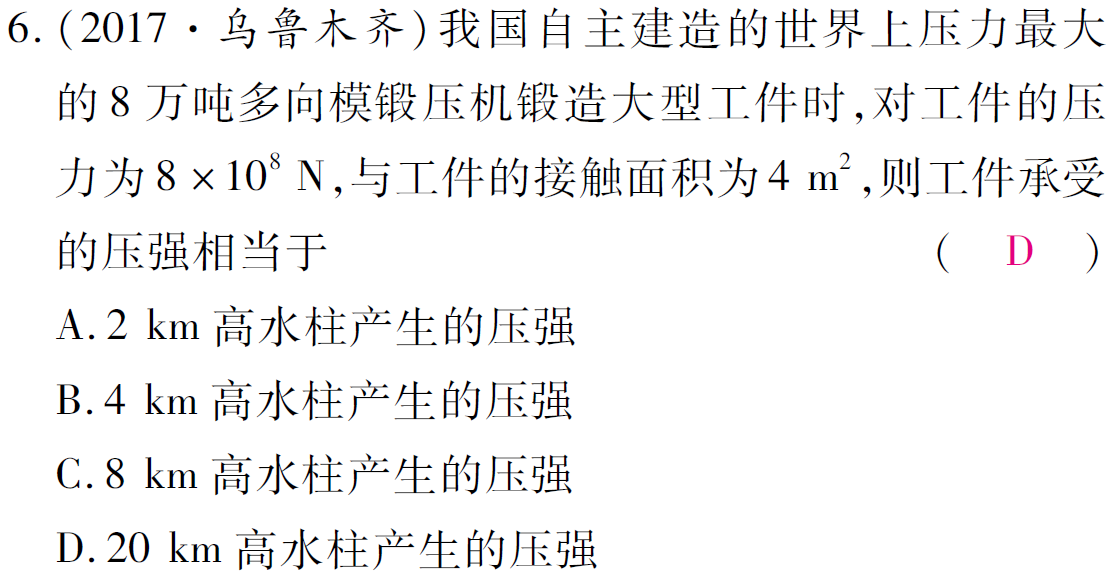 7.如图所示，A、B两个同样材料制成的正方体，棱长之比为1：2，将A叠放在B上后再放在水平桌面中央，则A对B的压强与B对桌面的压强之比为（   A ）
A.4：9    B.1：2    C.1：8    D.1：4
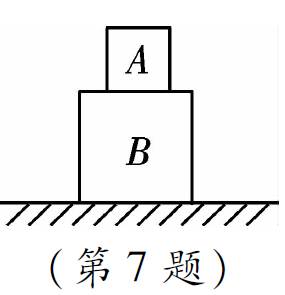 8.（2017·长沙）在两个完全相同的容器中分别倒入甲和乙两种不同的液体，如图所示，下列分析正确的是（  ）
A.若甲和乙的质量相等，则甲的密度小于乙的密度
B.若甲和乙对容器底部的压强相等，则甲的密度小于乙的密度
C.若甲和乙对容器底部的压强相等，则甲的质量小于乙的质量
D.若甲和乙的质量相等，则甲对容器底部的压强小于乙对容器底部的压强
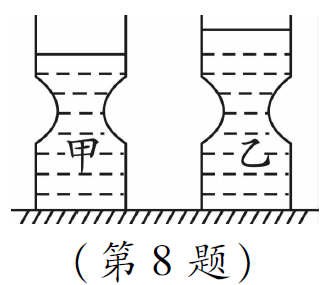 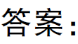 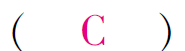 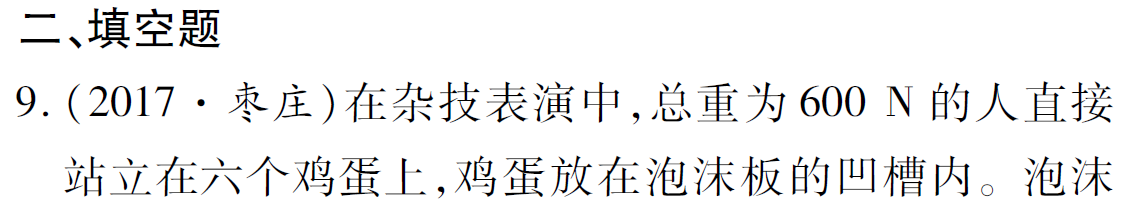 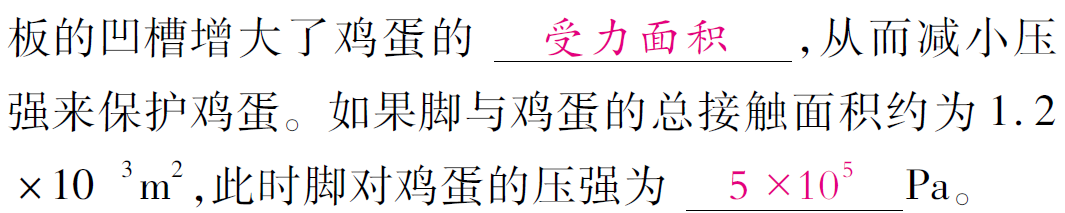 10.在水杯中加半杯水，将一根吸管分别插入水中不同深度，用嘴吹气，使水下冒气泡，深度越深，吹气越难，这种现象说明液体的压强随着深度的增加而增大；用吸管可以将杯中的水吸到嘴里，这是由于大气压的作用。
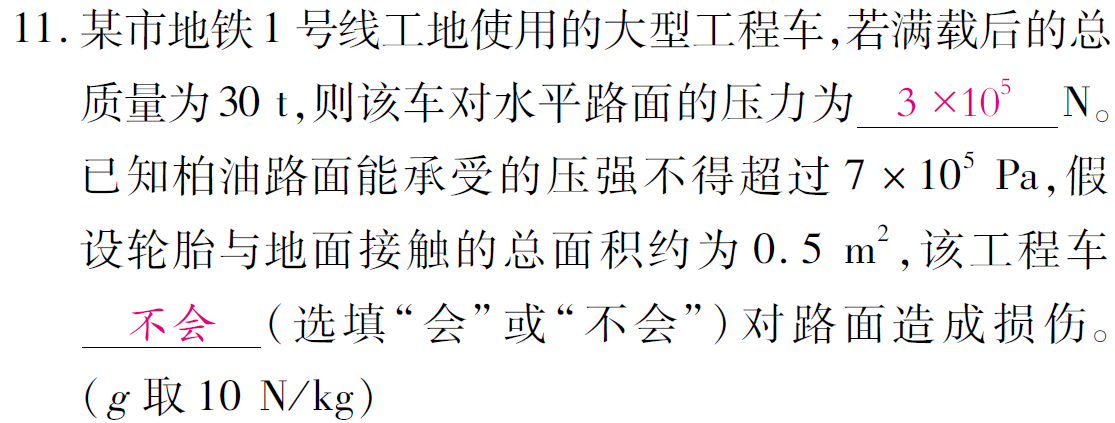 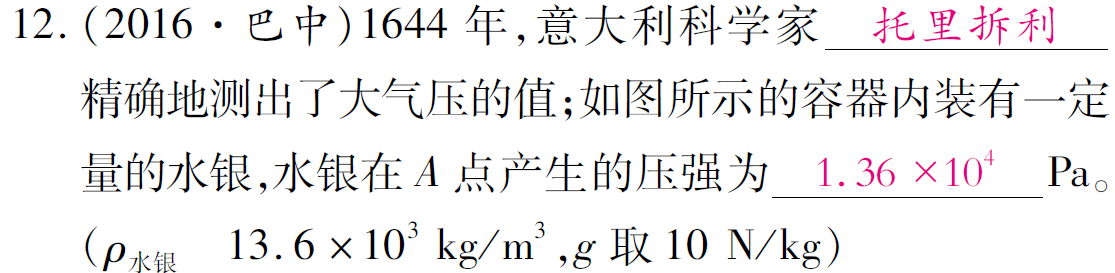 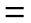 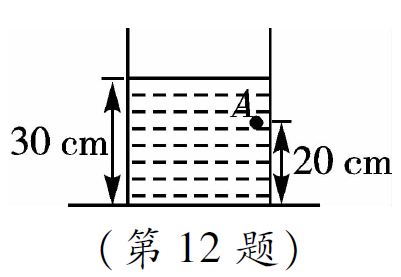 13.饮茶是我国的传统文化，如图所示是一把装有水的茶壶，壶嘴与壶身构成（   连通器  ），茶壶的底部受到水产生的压强为（              ）Pa。若茶壶内部底面积为18c㎡，则茶壶内底部受到水的压力为（   2.7  ）N。（g取10N/kg）
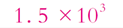 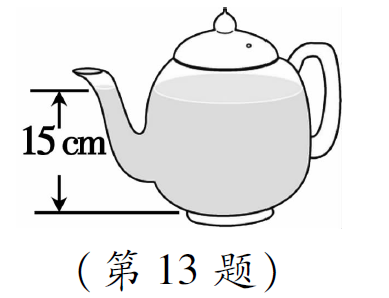 三、实验题
14.老师要求同学们用身边的物品探究“压力的作用效果与哪些因素有关”。小亮找到的器材有海绵和两瓶完全相同的矿泉水。
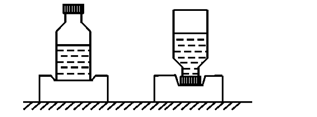 （1）该同学通过观察（  海绵的凹陷性程度或海绵的压痕深浅    ）来反映压力的作用效果。
（2）如图所示，小亮将两瓶完全相同的矿泉水分别正立和倒立放在海绵上，其目的是控制（  压力   ）大小相同，改变受力面积的大小。从该实验中得出的结论是：压力一定，受力面积越小，压力的作用效果越明显。
以下事例中应用该结论的有（   ABD   ）。（选填字母）
A.菜刀要经常磨一磨
B.书包要用宽的背带
C.汽车限重
D.啄木鸟有个坚硬而细长的喙
（3）接下来小亮要探究“压力的作用效果与压力大小的关系”，他的操作步骤是：
答案一：把其中一瓶倒出一些水后正立放在海绵上，另一瓶也正立放在海绵上，观察对比海绵的凹陷程度；
答案二：把同一瓶水，正立放在海绵上，倒出一些水后，再正立放在海绵上，观察对比前后两次海绵的凹陷程度。
15.（2017·大连）小明在探究“液体压强的大小与液体深度和液体密度的关系”实验中，所用的器材有：U形管压强计、烧杯、刻度尺、足量的酒精、水和盐水，已知
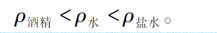 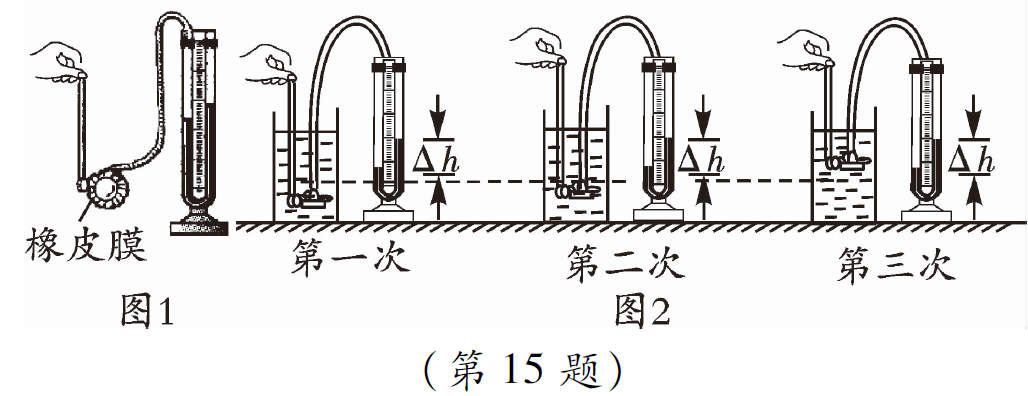 （1）如图1是U形管压强计。实验前，为了检查探头与U形管之间是否漏气，小明用手轻压探头的橡皮膜，同时观察U形管两侧液面（  是否相平  ）。
（2）在探究“液体压强的大小与液体深度的关系”时，记录的部分实验信息如下表：
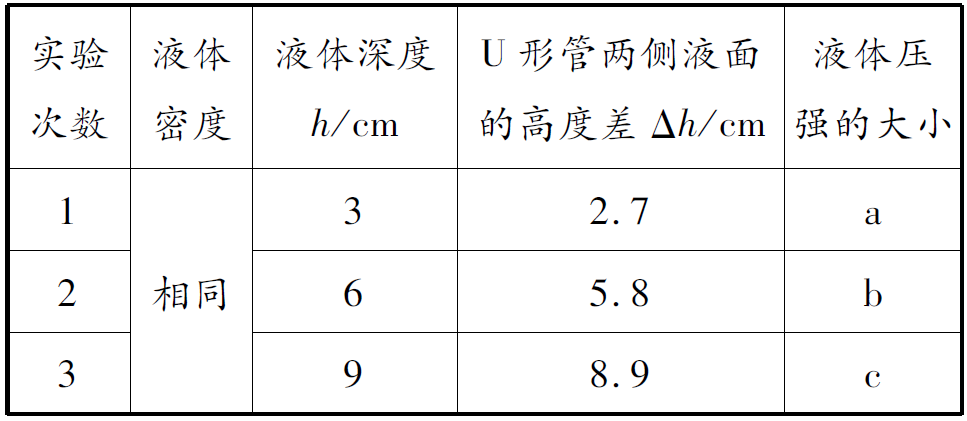 ①请将表格中a、b、c三处空缺的信息补充完整：
（选填“小”“中”或“大”）
A：（  小  ）b：（  中  ）c（  大  ）
②根据表中信息可得出的探究结论是：
液体密度一定，液体深度越大，液体压强越大
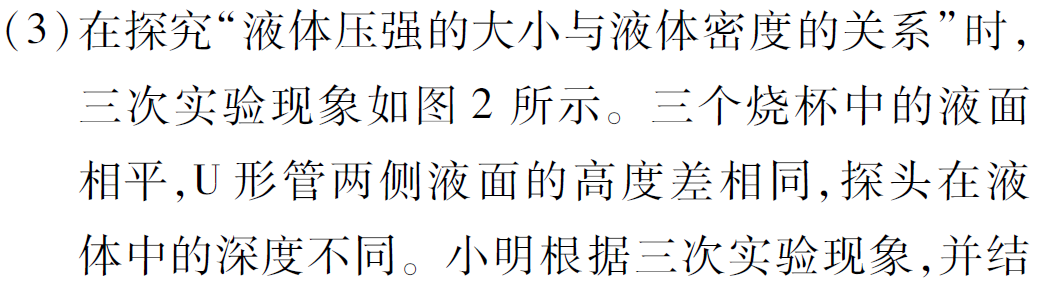 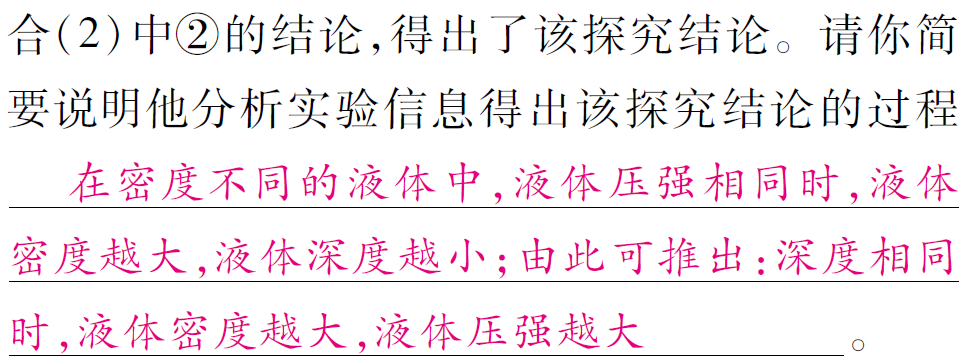 四、计算题
16.（2017·岳阳）今年5月13日，小明参加了我市“环南湖健步行”活动，小明的质量为50kg，双脚与地面的总接触面积为0.04㎡，g=10N/kg。求：
（1）小明所受的重力大小；
（2）小明双脚站立在水平地面时对地面的压强。
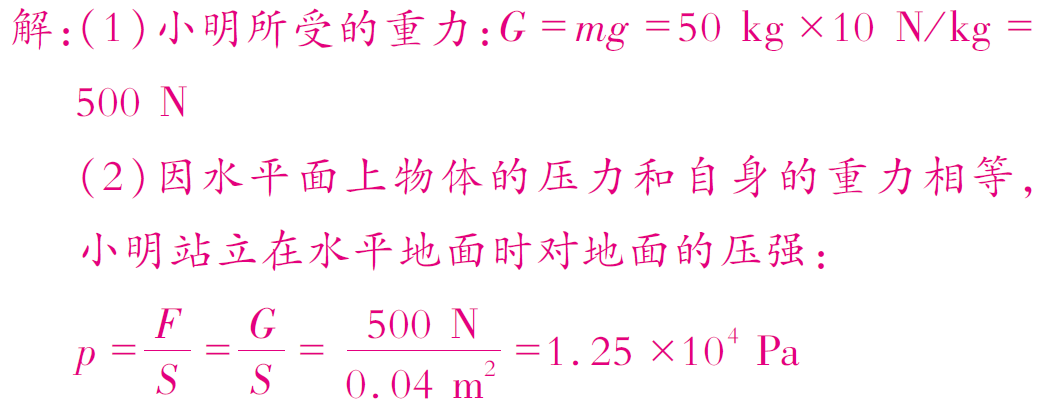 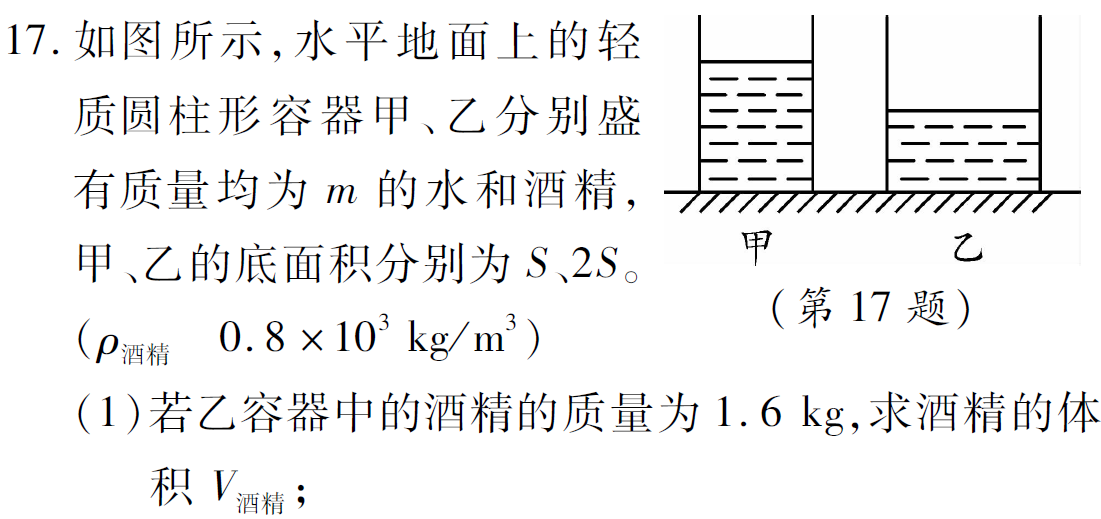 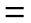 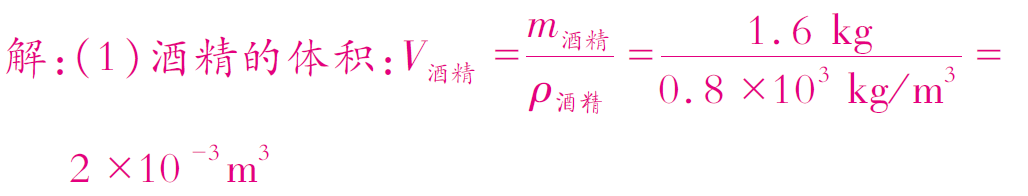 （2）求乙容器中0.1m深处酒精的压强
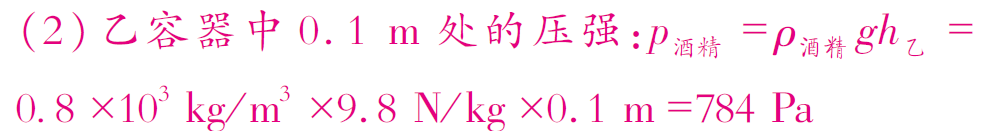 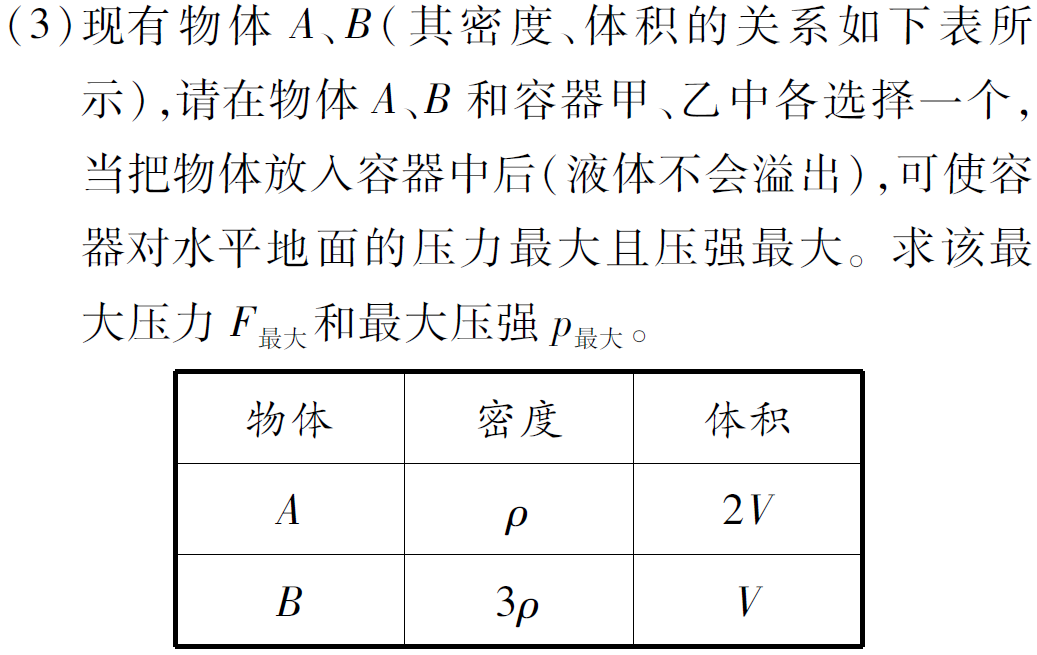 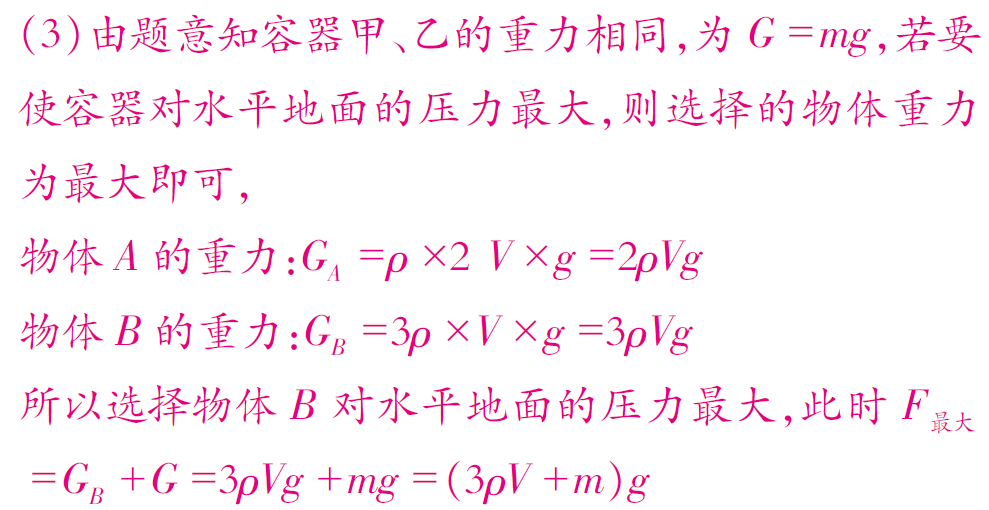 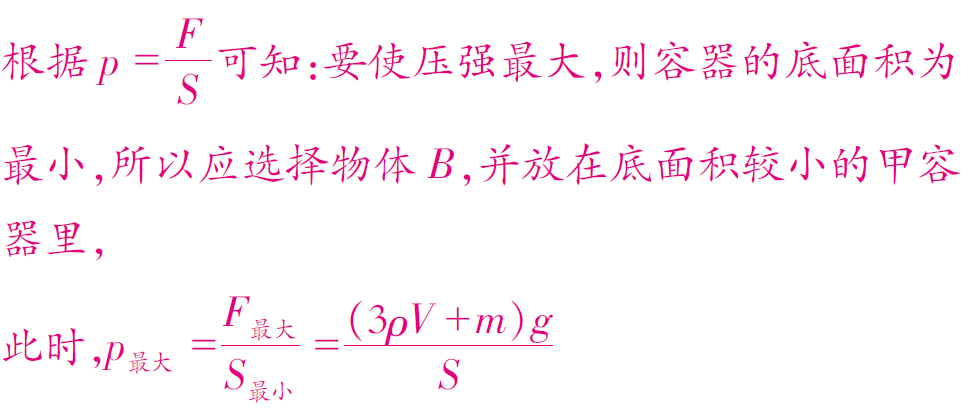 谢    谢